The 2nd International Conference on TESOL: ENGLISH FOR ALL
Hue City- 15-17 September, 2011
An Examination of Task in the English Language Teacher Training Program at Some Universities in Vietnam: a Learner-Centered Perspective
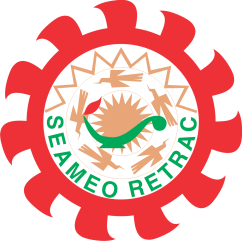 Dang Van Hung 
SEAMEO RETRAC, Vietnam (dvhung@vnseameo.org)
Outline
Introduction
Background
Learner-centered instruction
Research methodology
Findings and discussion
Conclusion and implications
Introduction
Aims: 
	This paper aims to examine Task as one of the four key components of the teaching and learning process in the English teacher education program in Vietnam on a learner-centred perspective.
Definition of Task:
	For my purposes, the notion of task encompasses the whole learning program, from the curriculum outline, teaching materials to assessment and evaluation.
A social constructivist model of the teaching – learning process (Williams and Burden, 1997)
Task
Context
Teacher          Learner
Background
EFL teachers education in Vietnam
For lower secondary schools: 3 yr Program
For upper secondary schools: 4 yr Program
Entrance requirements
High school graduates
Meeting the minimum scores of entrance examination (including 3 exam papers: Mathematics, Vietnamese Language & Literature, and English)
Curriculum
3-yr program (112 to 120 credit hours)
4-yr program (134 to 142 credit hours)
(1 credit hour = 15 class contact hours & 45 hours of individual study)
Background
Learner-centered instruction
Learner-centered education aims to create favorable conditions for educational goals - access, equity, quality and democracy - to be accomplished (NIED, 2003).
Characteristics 
a stronger focus on the learner as an individual; 
a corresponding shift from a focus on teaching to a focus on learners and learning;
consideration of differences in learning styles and learning strategies; and
various manifestations of humanism. (Hoven, 1999)
Learner-centered instruction
Learner-centered instruction draws heavily upon constructivism with the assumption that deep learning occurs when learners are actively engaged in the construction of knowledge for themselves (Pulist, 2005) 
Teachers are expected to understand their learners’ views, beliefs and needs and to support capacities already existing in the learners to bring about desired learning outcomes (Schuh, 2003).
Learner-centered instruction
Learning goals are realized by active collaboration between the teacher and learners who have a shared knowledge of what learning means and how it can be best promoted within each individual learner by drawing on the learner’s own unique talents, capacities and experiences (McCombs, 1997)
Research methodology
Conceptual framework:
Based the five primary constructivist principles 
task authenticity
interaction
voice and ownership in the learning process
knowledge construction process, and 
meta-cognition 
(Cunningham, Duffy, & Knuth, 1993)
Research methodology
The research approach: essentially qualitative. 
The data 
Primary sources: 
questionnaires to students and to teacher educators, 
individual interviews with teacher educators and university leaders, 
classroom observations
student focus-groups, and 
case studies. 
Secondary sources: 
curriculum guidelines, course books, and conference and seminar proceedings
Research methodology
Participants
3rd & 4th yr EFL students
University lecturers
English department and university administrators
Sites
Ha Noi
Da Nang
Ho Chi Minh City
Findings and discussion
Authenticity
Not adequately considered in the curriculum and learning materials:
the curriculum and learning materials are currently designed and developed without reference to students’ needs 
lack of learner data in the learning materials 
the learning materials of some subjects are out-of-date and ill-structured 
monotonous formats of learning tasks and lessons
repetition of topics and themes
Findings and discussion
Interaction
Teacher-student relationships
lecturers do not work as mediators in helping students to perform the learning tasks effectively 
lecturers taking a dominating role
Peer group relationships 
working in groups and pairs is not enhanced due to:
Unfavorable classroom physical setting 
Time consuming
Student learning styles
Findings and discussion
Voice and ownership in the learning process: 
Not appreciated
Prescribed curriculum
Teacher's dominating role
Teachers do not trust students' ideas 
Students' lack of confidence 
Students’ misconception of teachers’ authority
Findings and discussion
Knowledge construction process
Sts are not involved in knowledge construction 
Learning tasks and assessments are more product than process oriented.
Sts are not encouraged to pay due attention to the on-going process 
Sts are more concerned about the knowledge and skills they have to acquire and internalize.
Sts never received any feedback from their teachers for their examination papers
 Self-assessment is neglected
Findings and discussion
Meta-cognition
Few opportunities for sts to get involved in processes of reflecting on knowledge and its construction 
Sts are not fully aware of effective learning methods or strategies
Learning how to learn is not included as an objective of training in the curriculum and learning materials.
Conclusion and implications
Conclusion
Curriculum & tasks are
non authentic, irrelevant and alien to the students because they are designed and developed without reference to the students’ needs, preferences and interests. 
The tasks are also non interactive with inadequate teacher mediation and only occasional and unsatisfactory team or group work.
Conclusion and implications
The students’ voice and ownership in the learning process is not supported through task performance due to preset tasks and teachers’ dominant role in the teaching and learning process.
The tasks are product oriented => 
the knowledge construction process and meta-cognition in task performance are not adequately practiced => 
the students not being trained to learn how to learn, how to construct and refine meaning, nor how to reflect on the structure of the task, and on the structuring of their approaches to the task.
Conclusion and implications
Implications
There should be changes at every level of the educational task, in terms of 
aims and objectives of educational program 
nature of curriculum, 
function of learning content, and assessment.
To this end,
aims and objectives of educational programs must be clearly defined, inclusive, and comprehensive; and they must be known by all educators and students.
Conclusion and implications
curriculum, in terms of content selection, pedagogy, learning materials, and learning tasks and activities, should be designed and developed with reference to learners’ needs and interests.
the content of learning must serve a dual purpose: providing learners with both a body of knowledge and skills for active learning. In other words, learning strategies should be incorporated into the content of language learning.
Conclusion and implications
assessment should be both product- and process-oriented;
test papers should be designed in ways that not only learned knowledge and skills but also students’ creative and critical thinking are taken into account; 
different modes and forms of assessment (e.g., on-going, end-of-semester tests; conventional tests, portfolios, etc.,) should be used; and
self-assessment should be encouraged.
Thank you for your attention!